Thank you!
And before you leave...
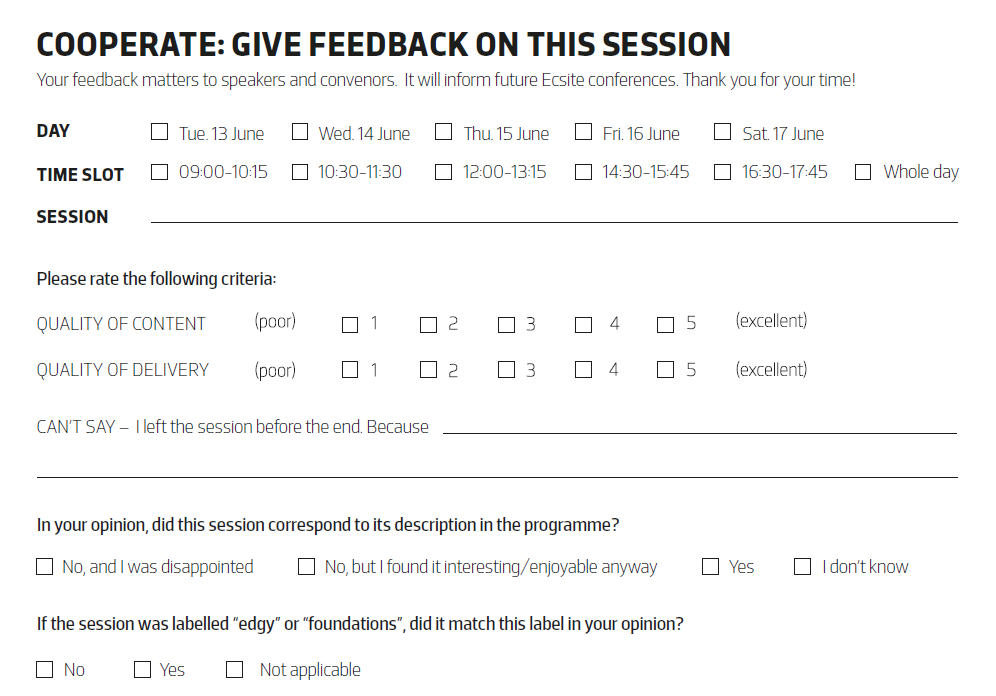 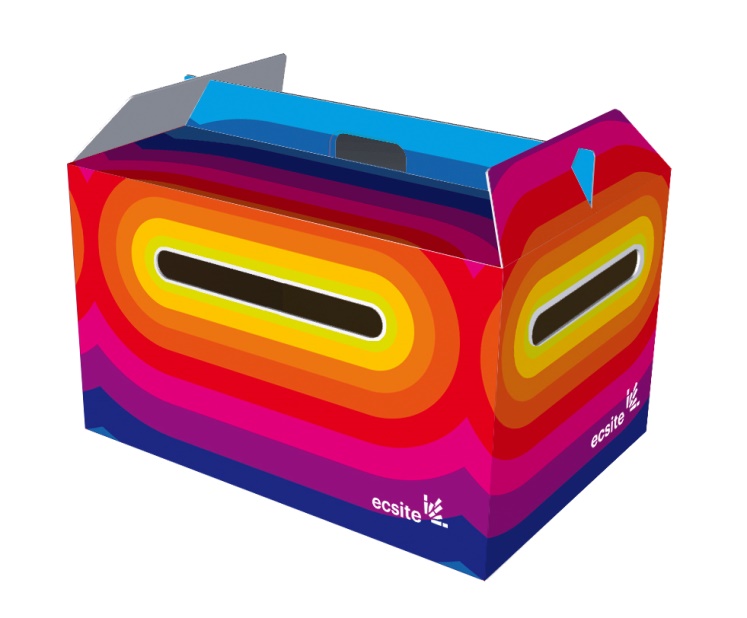 Title of your session
Twitter hashtags
In all tweets:#Ecsite2017 + #yourroomhashtag		   (find it in the online programme)
Suggested content tags:(list them)
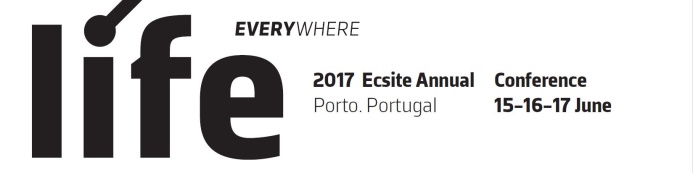 Title of your session
Twitter handles
Speaker 1’s name + Twitter account 
Speaker 2’s name + Twitter account 
Speaker 3’s name + Twitter account 
Speaker 4’s name + Twitter account
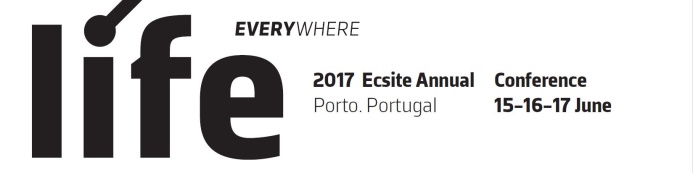